Hoofdstuk 3: Parlementaire democratie
1. Wat is een democratie?
Deelvragen:

Wat zijn de voordelen om in een democratie te leven?
Hoe ziet een dictatuur er uit?
Hoofdstuk 3: Parlementaire democratie
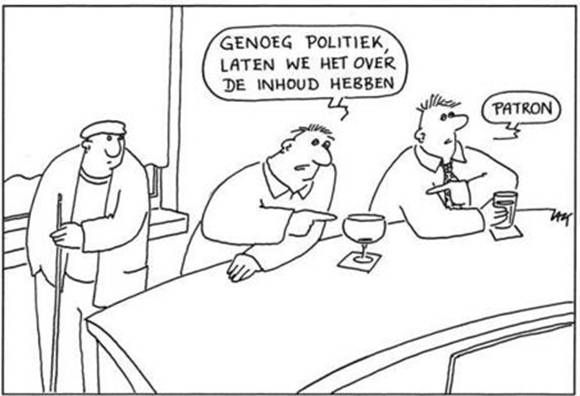 Het begrip  Politiek
Politiek: 
“Het nemen van besluiten om het land te besturen”. 

Besluiten op het gebied van:
Welvaart
Volksgezondheid
Infrastructuur
Onderwijs
Buitenlandse betrekkingen
Openbare orde en veiligheid
Democratie
Democratie: 
    Staatsvorm waarbij de bevolking direct of indirect invloed uitoefent op de politieke besluitvorming.

Onderscheid:
Directe democratie: referendum
Indirecte democratie: parlement/  
                                            volksvertegenwoordiging
Parlementaire democratie
Kenmerken van een parlementaire democratie:

Burgers hebben politieke rechten;
Regels met betrekking tot politieke besluitvorming zijn wettelijk vastgelegd;
Er wordt rekening gehouden met de rechten en belangen van minderheden;
Er is persvrijheid.
Dictatuur
Dictatuur: 
    Alle macht is in handen van een persoon of een kleine groep mensen.

Soorten dictatuur:
Religieuze dictatuur, zoals Iran
Militaire dictatuur, zoals Birma
Soorten dictaturen:
Dictaturen gebaseerd op:

Alleenheerschappij;
Ideologie, zoals:
        -  Cuba en Noord- Korea (communistisch);
        - Spanje, Duitsland, Italië in het verleden fascistisch;
- Religie, zoals: Iran
Militaire dictatuur: Birma

Zie ook opdracht 12 en 13 van paragraaf 1
Kenmerken dictatuur
Kenmerken van een dictatuur zijn:

Een machtenscheiding ontbreekt/ De gehele politieke macht is in handen van een persoon of een kleine groep mensen;
Grondrechten/ Mensenrechten worden niet beschermd;
Er bestaat geen vrije pers;
Oppositiepartijen zijn verboden;
Er is een grote politieke rol voor militairen;
Er is (meestal) sprake van verkiezingsfraude;
De regering kan snel en efficiënt besluiten nemen i.v.m. ontbreken van een oppositie.